LARES INTERNATIONAL
EP ROLL   / FLOOR PROTECTION SHEET   
DUCT TAPE
STUCCO PLASTIC  PROTECTION – HIGH END 
BOPP BASED PROTECTION – LOW END
MASKING TAPE
STRETCH FILM 
BARRICADE TAPE
SLAB JOINT BACKING TAPE
EP SHEET - ROLL
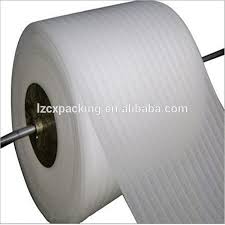 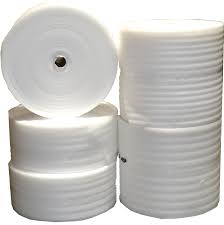 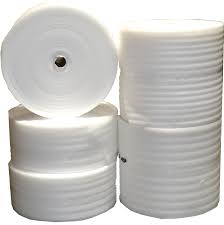 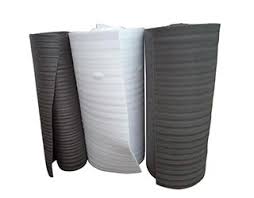 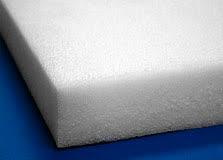 Low cost can be reusable & also heat seal.
Covers wide range of use in construction sites
Used on floor.
DUCT TAPE
Used in sizes of 96mm for strong bonding between sheet
Durable under harsh conditions
3
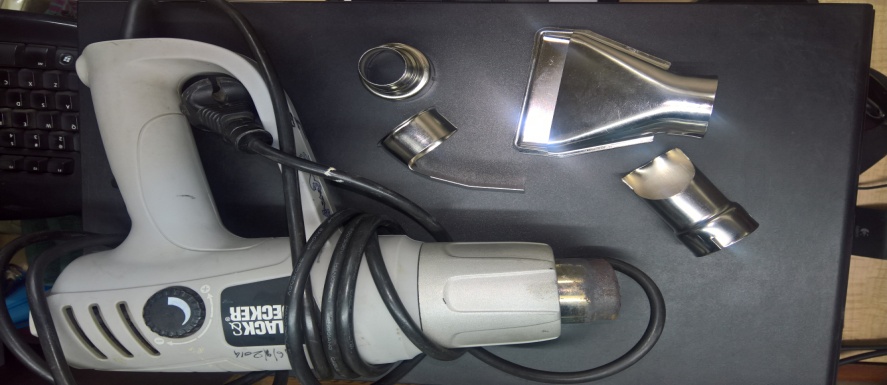 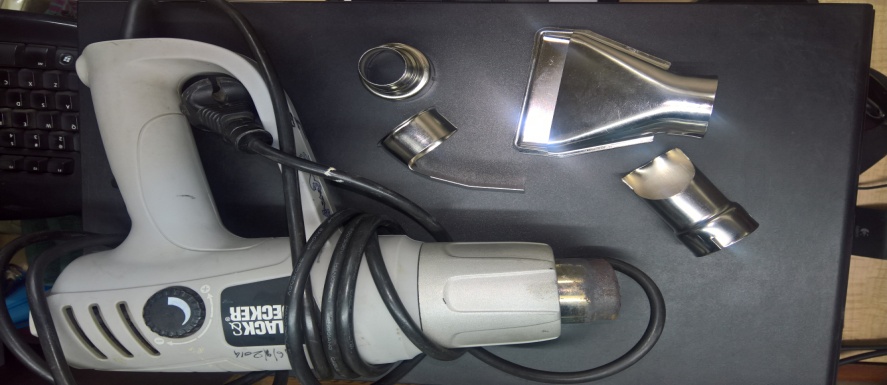 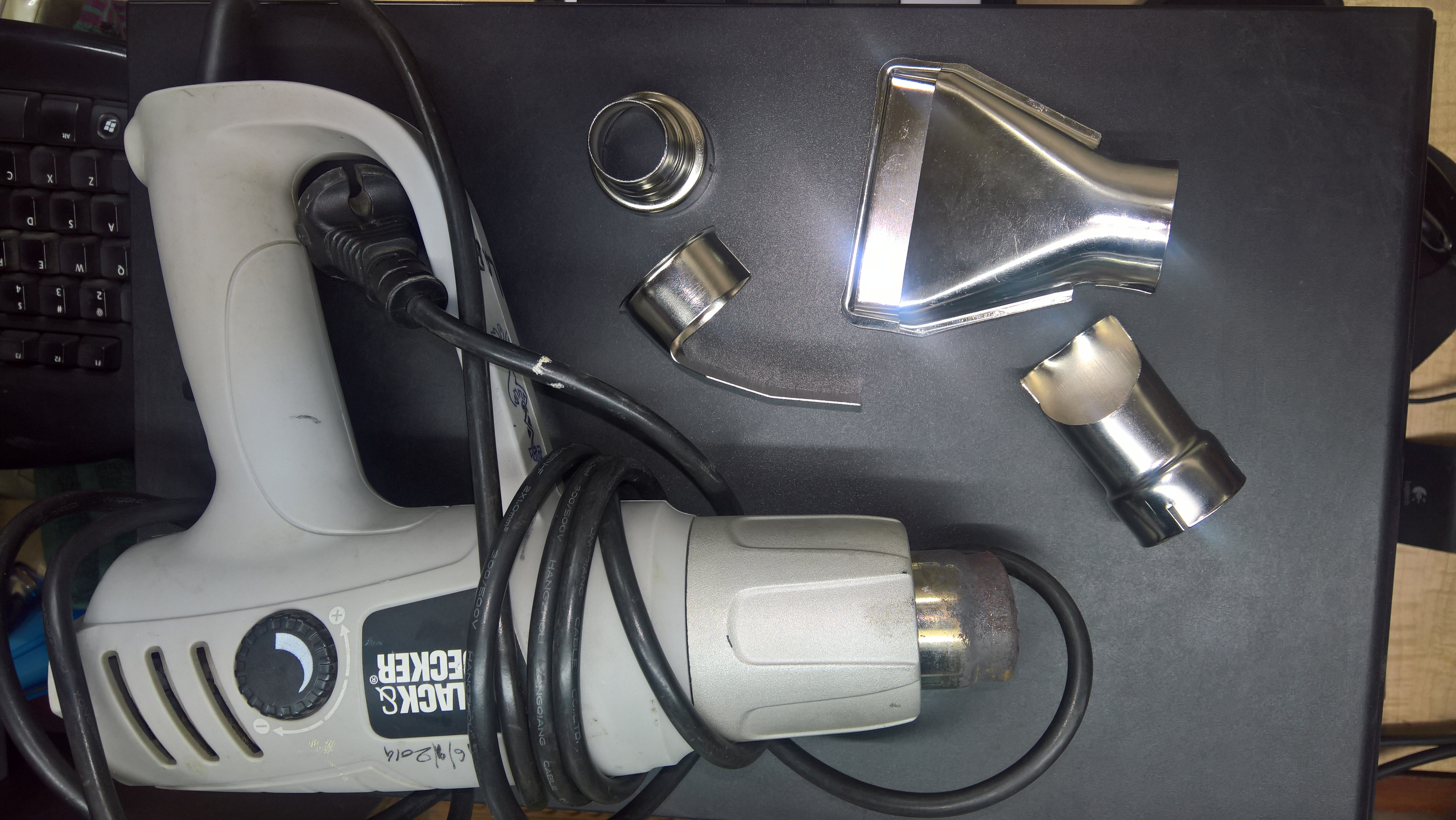 FLOOR PROTECTION FIXING   HOT AIR GUN
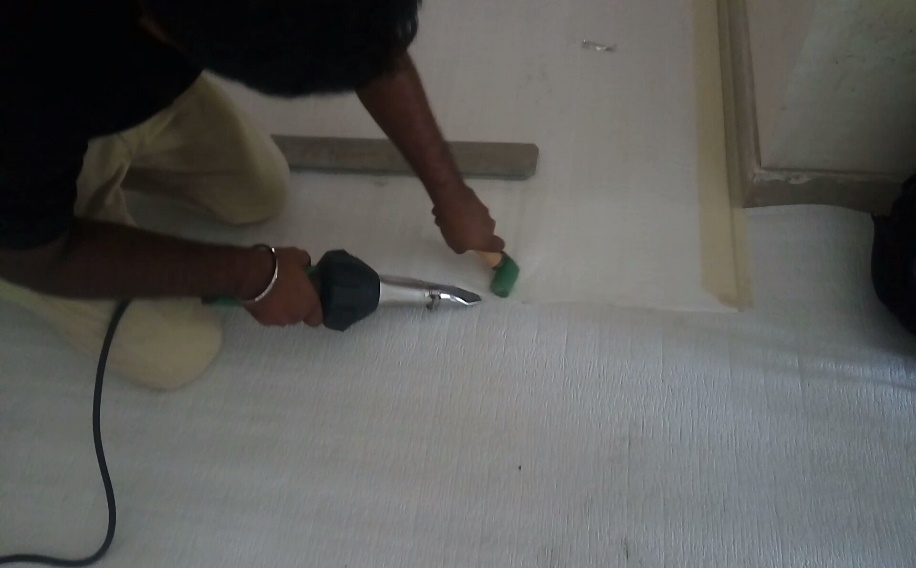 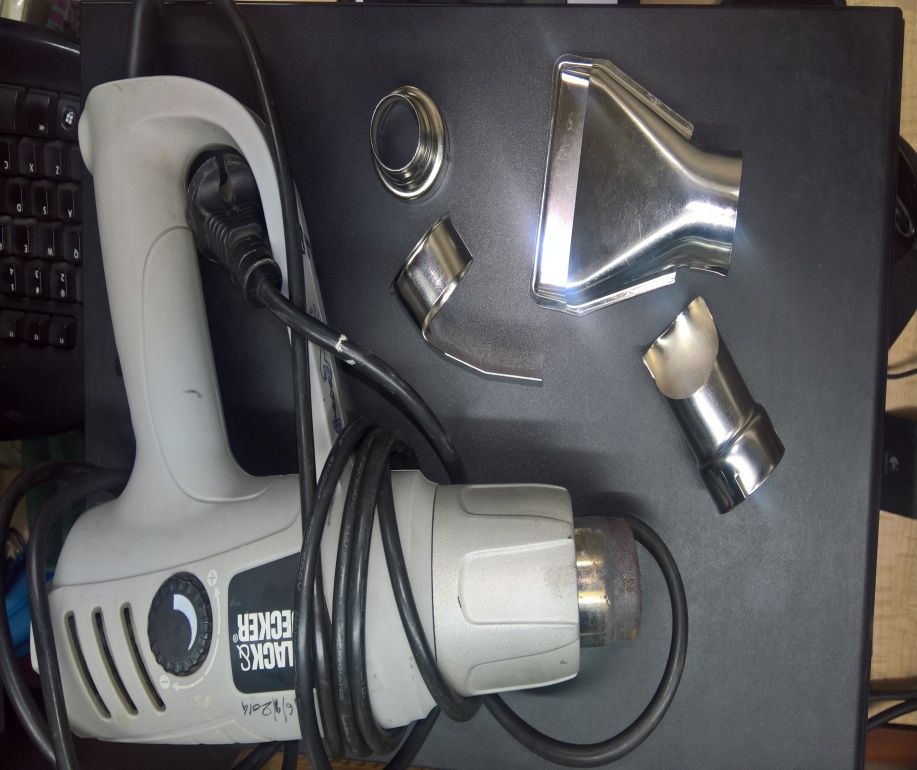 Easy to handle. Minimizing Material & labour cost.
Requires less Energy. Time saving. Long durability. 
Suitable to any weather condition.Generates Excellent bonding. Excellent Productivity & protection.
4
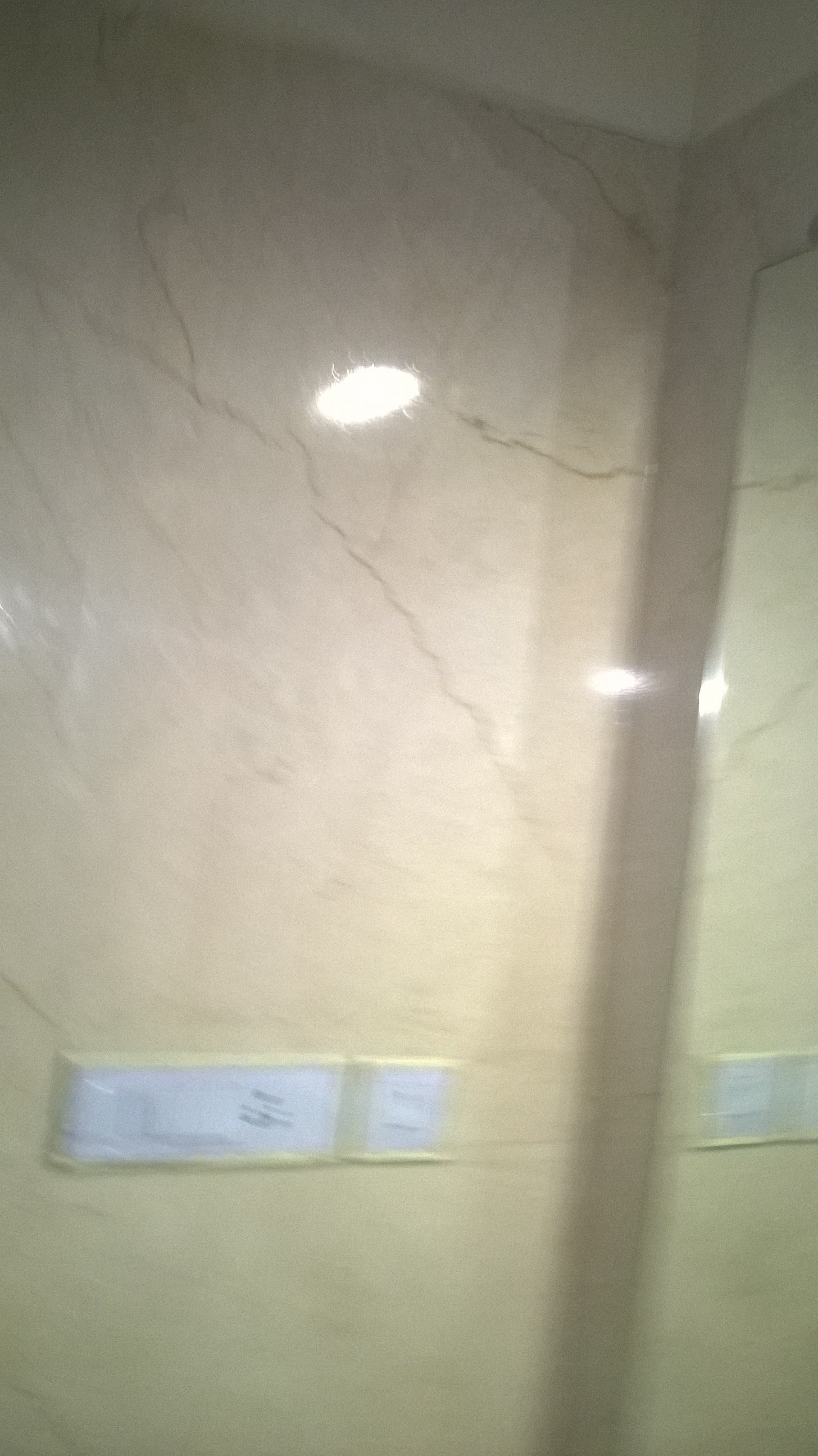 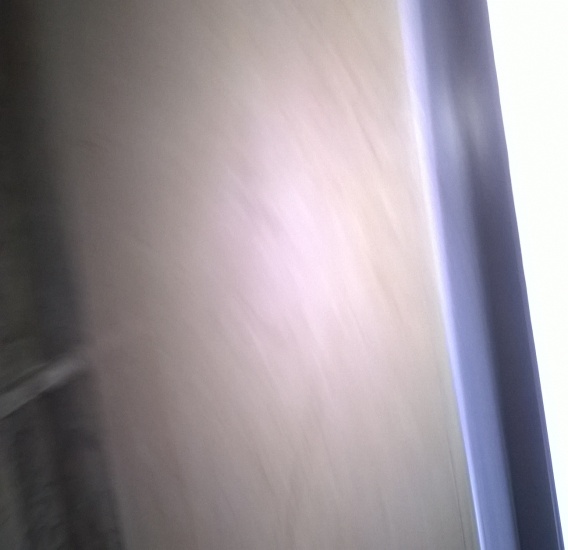 STUCCO PLASTIC
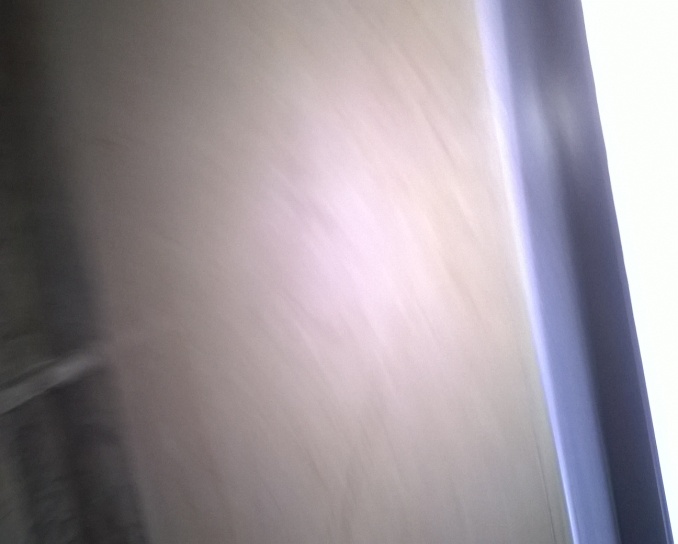 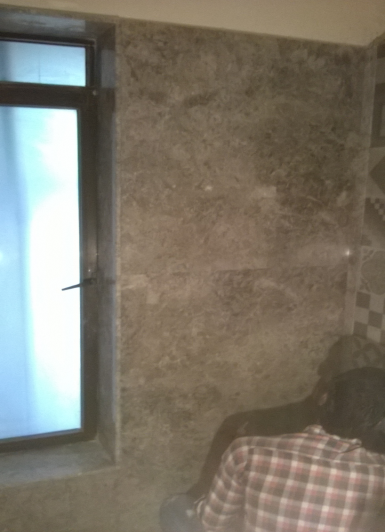 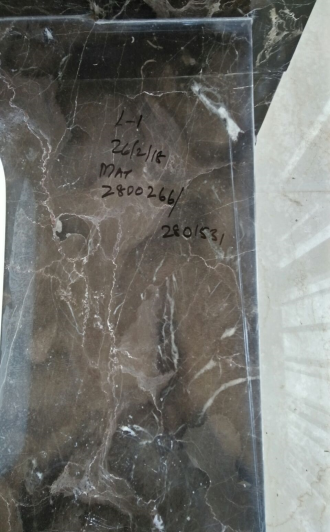 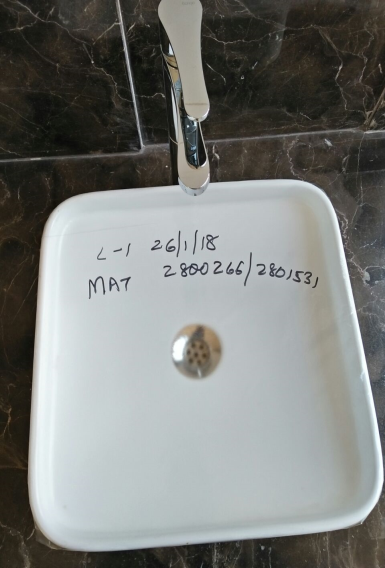 SIZE OF 480MM USED ON SURFACE LIKE DADO WALLS CLADDING IN COMMON AREA , BATHROOM GLASS  FITOUTS PARTION 
A HIGH END PRODUCT USED IN PLACE WHERE LOW END PROTECTION DOES NOT WORK DUE TO TILE QUALITY .
5
BOPP PROTECTION FILM
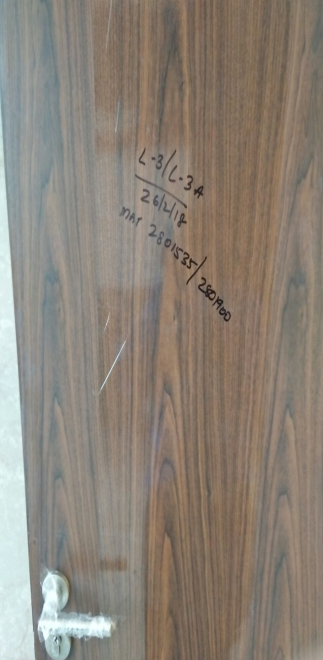 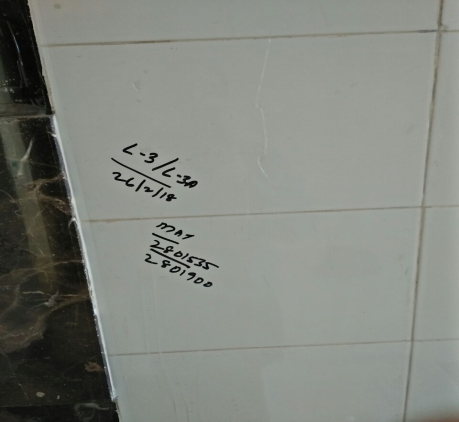 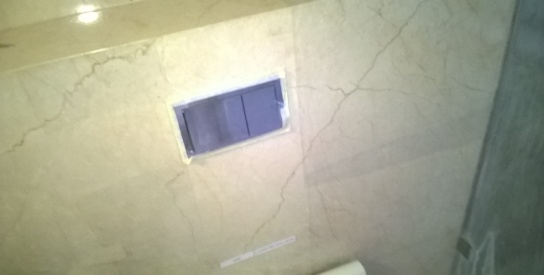 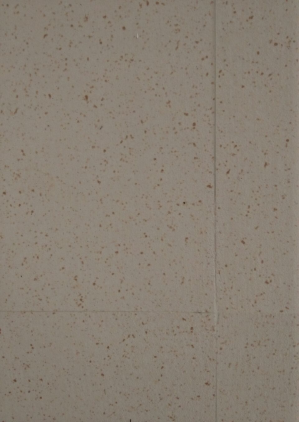 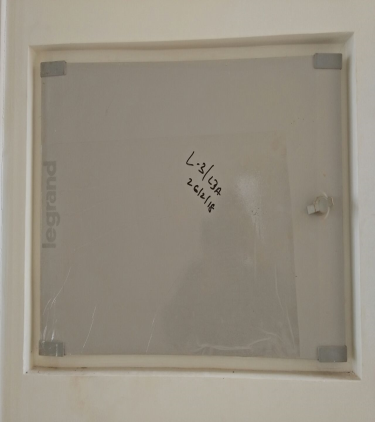 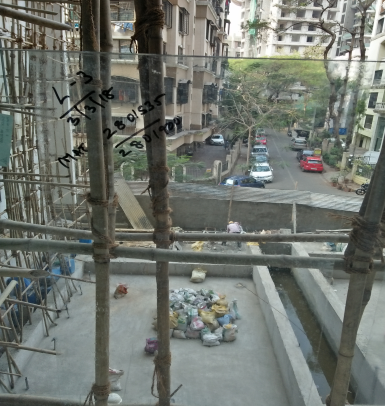 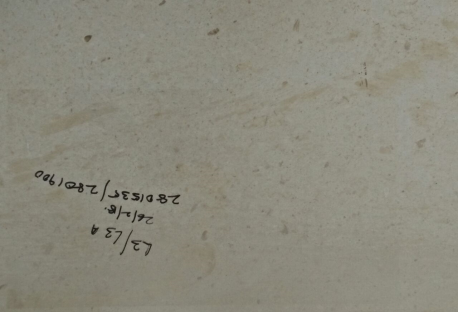 Multi use protection cost saving  ranging  doors, floors ,tiles, floor,panels balcony terrace glass
6
MASKING
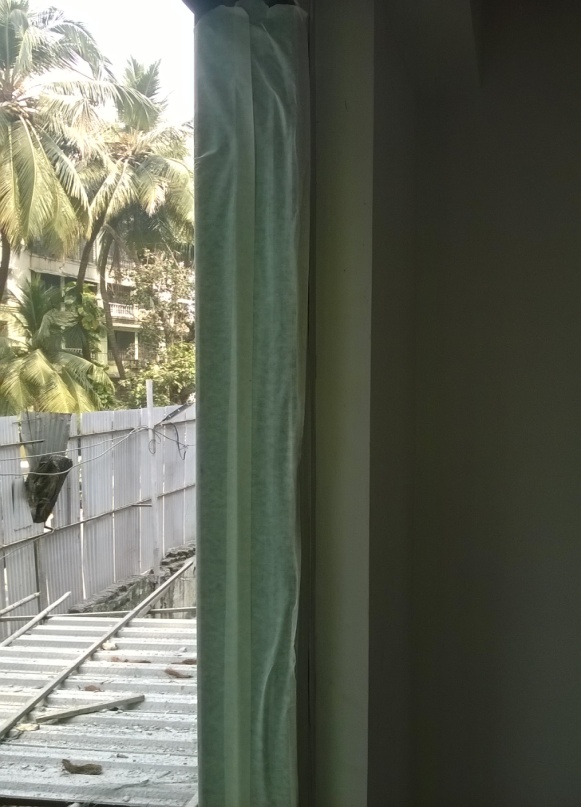 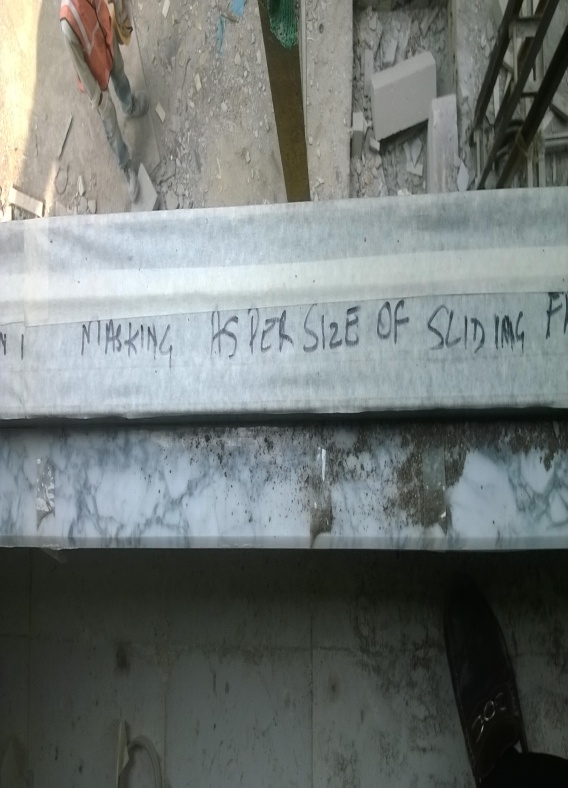 Used primarily before painting application
7
STRETCH
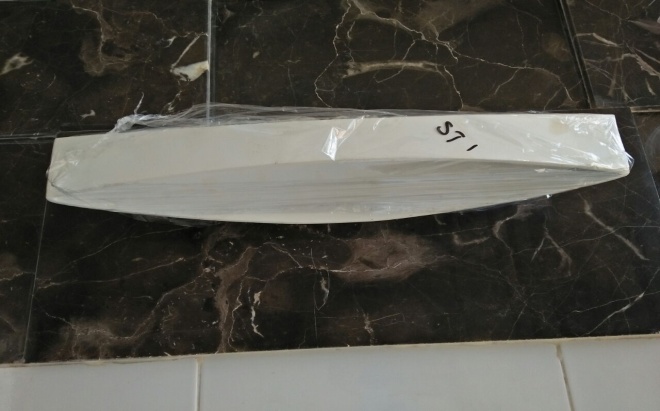 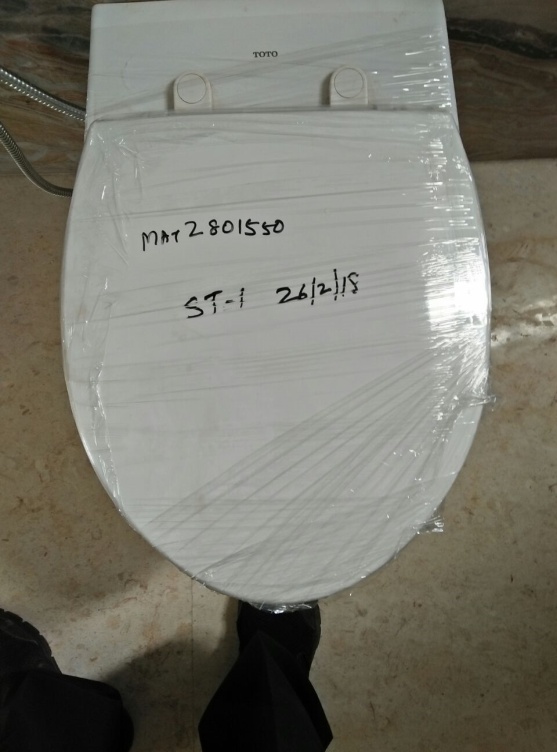 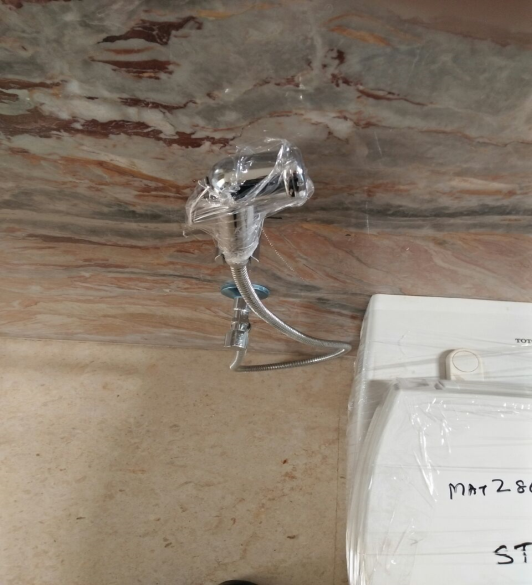 Used for covering of fitting and Sanitaryware
8
BARRICADE TAPE
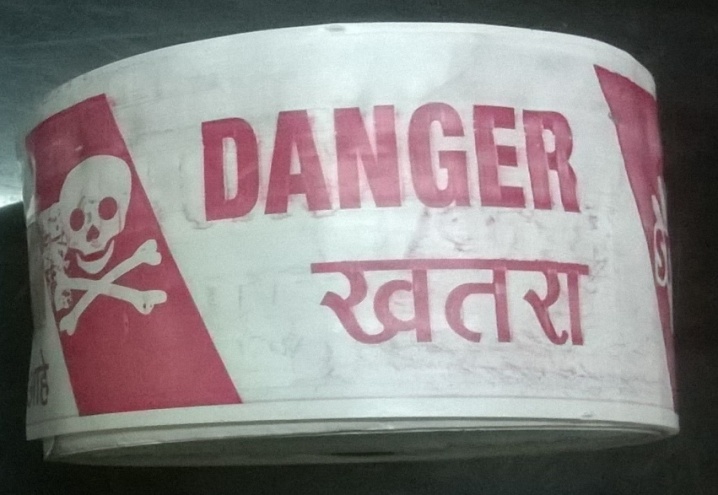 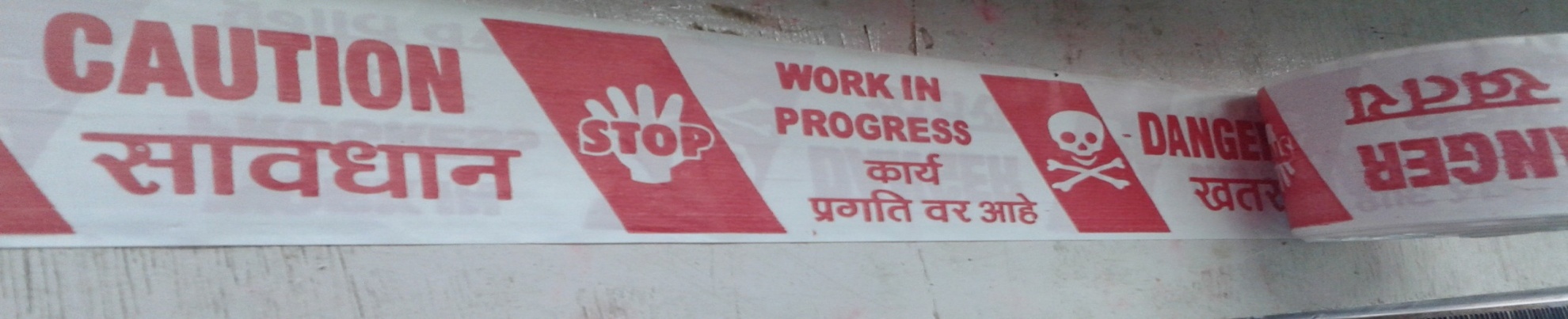 Used at construction sites.
9
SLAB JOINTS BACKING
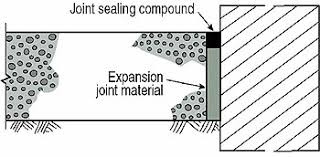 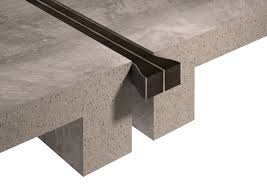 SIZES IN MM : 1,2,3,4,5,6,8,12
One sided adhesive coated with release linear Silicon base or Clear PET
Available in rolls of 5 mtrs and 10mtrs.
Used in joints covering.
10
SLAB TAPE
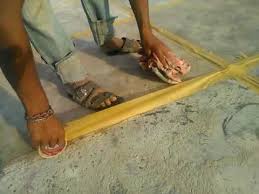 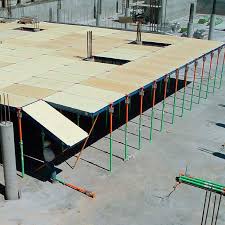 SIZES OF 72MM , 96MM 120MM
USEFUL IN SHUTTERING  AVOID SPILLAGE OF CONCRETE READY MIX
COST SAVER BY SAVING EXCESS MIX FROM FORMING BETWEEN JOINTS AND REDUCE LABOUR COST .
11